Photojournalism
Mrs. Thorpe’s
Digital Syllabus
Expectations
Cell Phone Policy
Supply List
Course Content
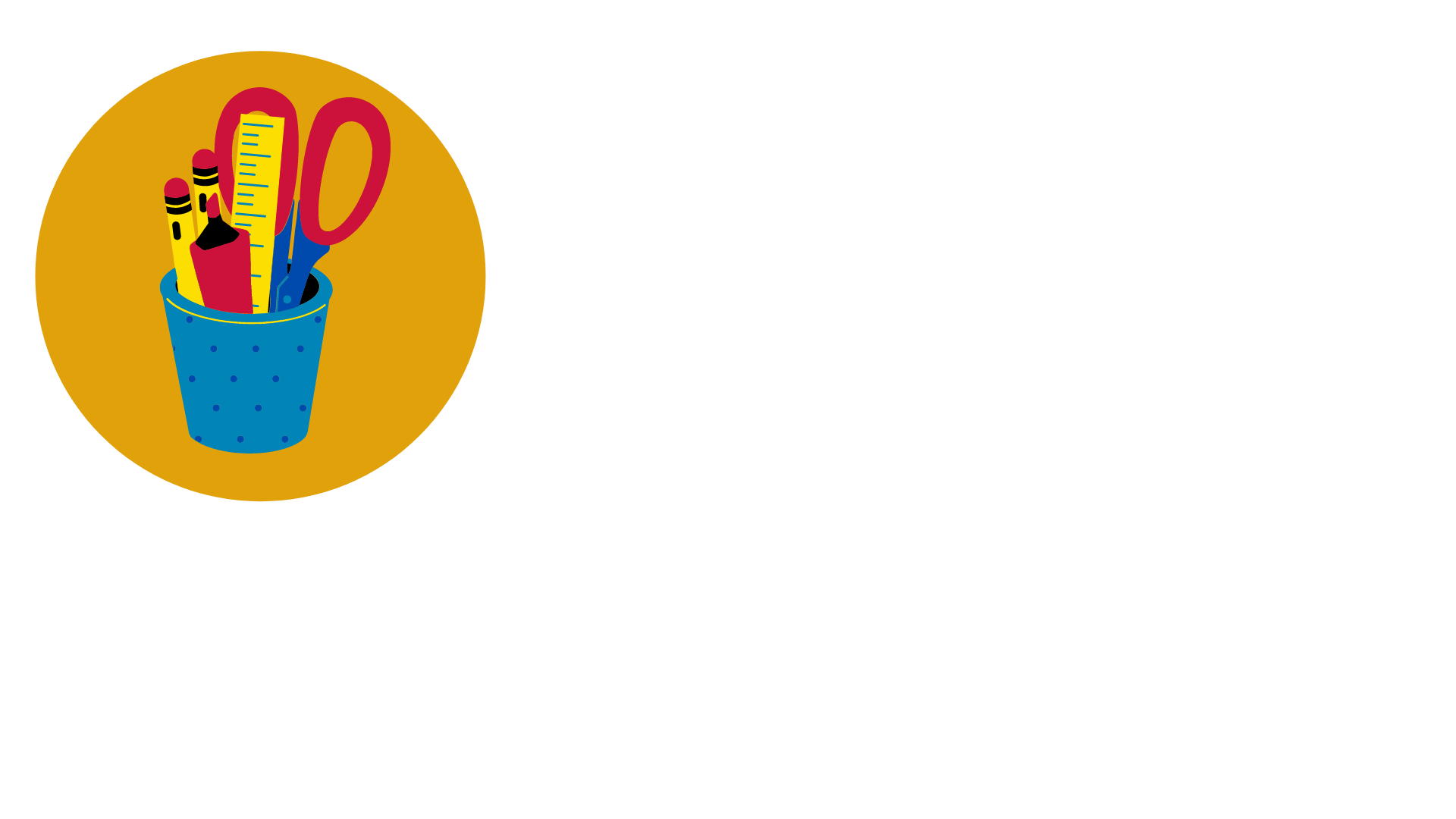 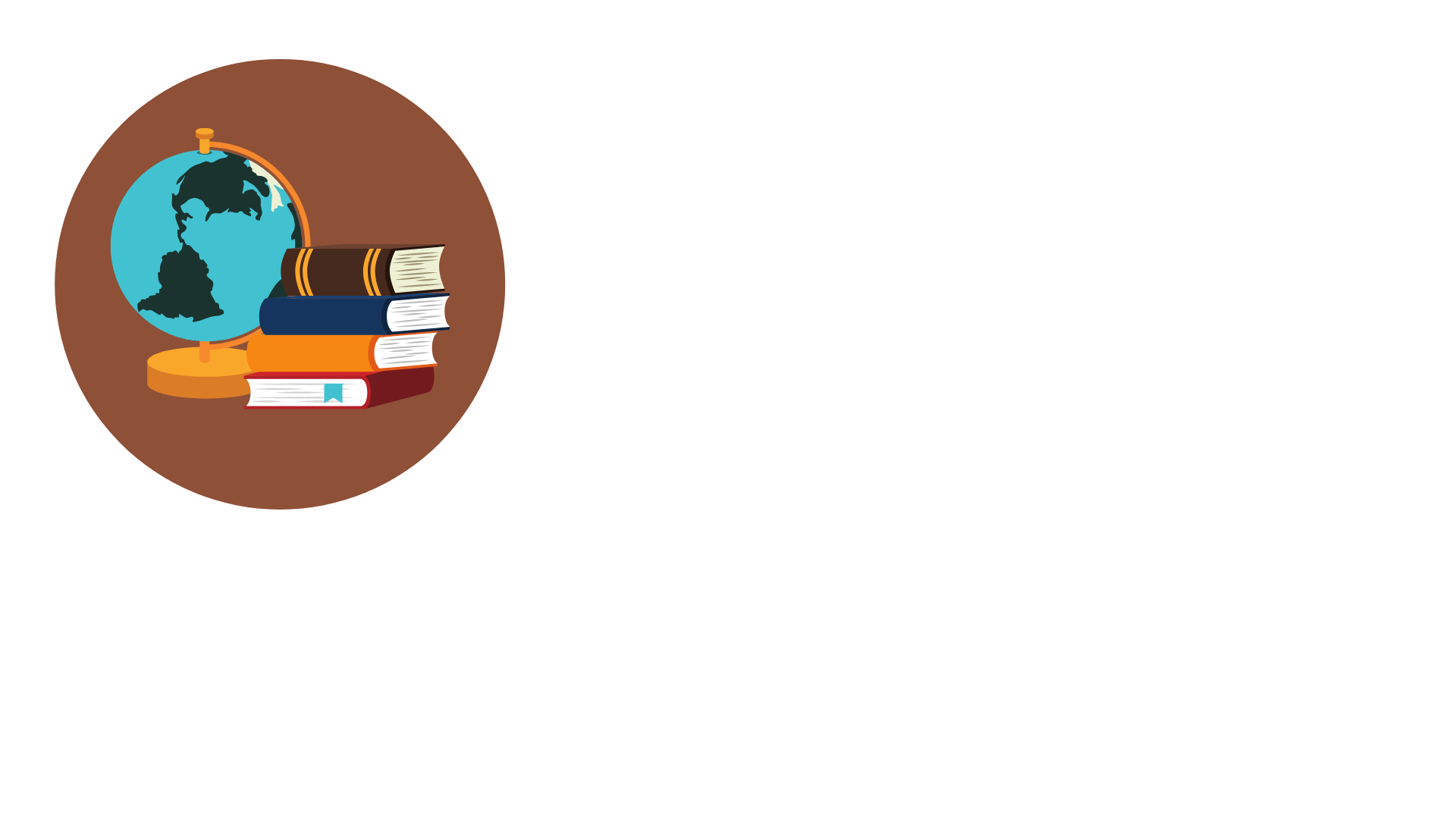 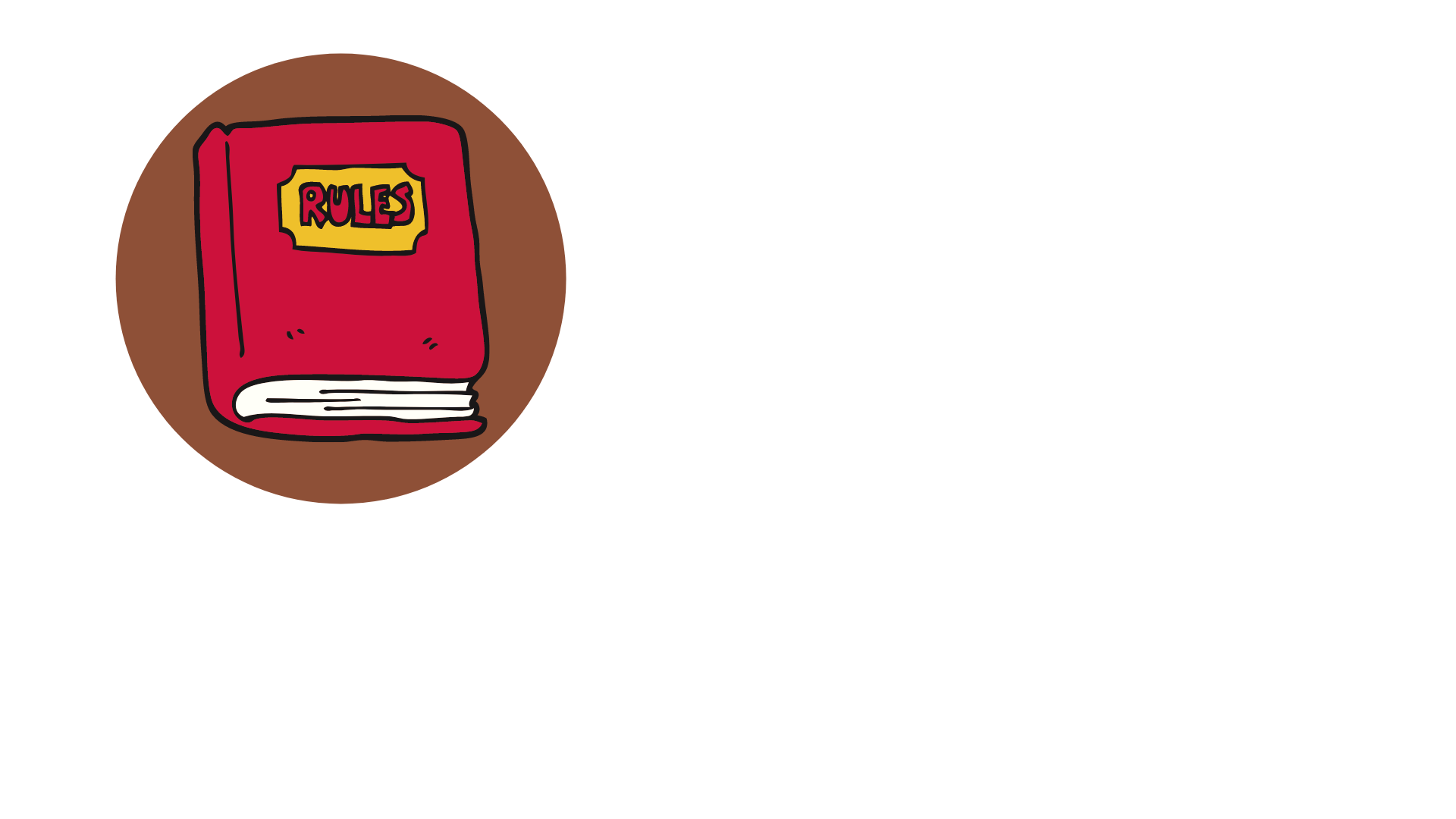 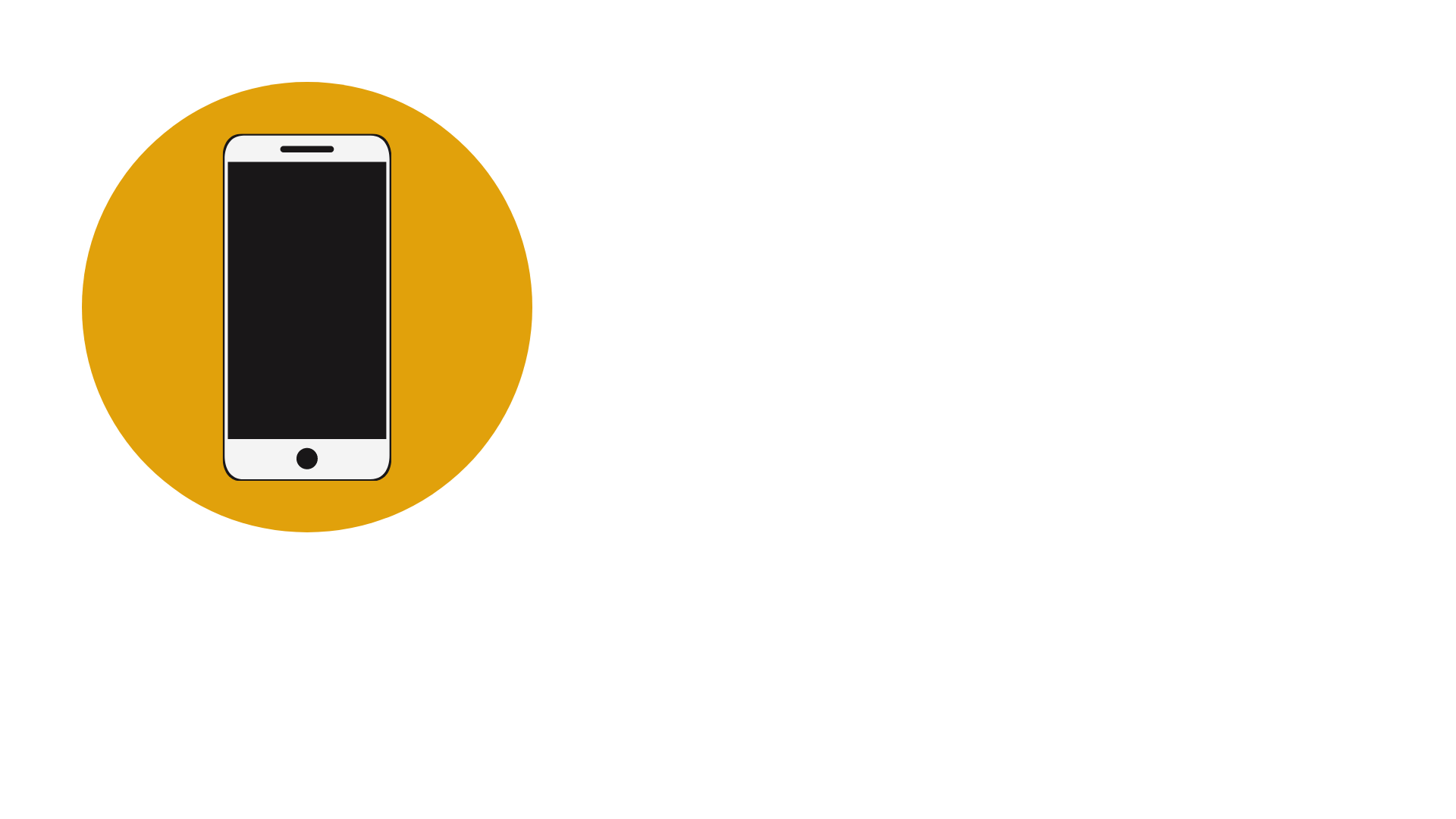 How to Contact Me
Late Work Policy
Grading Policy
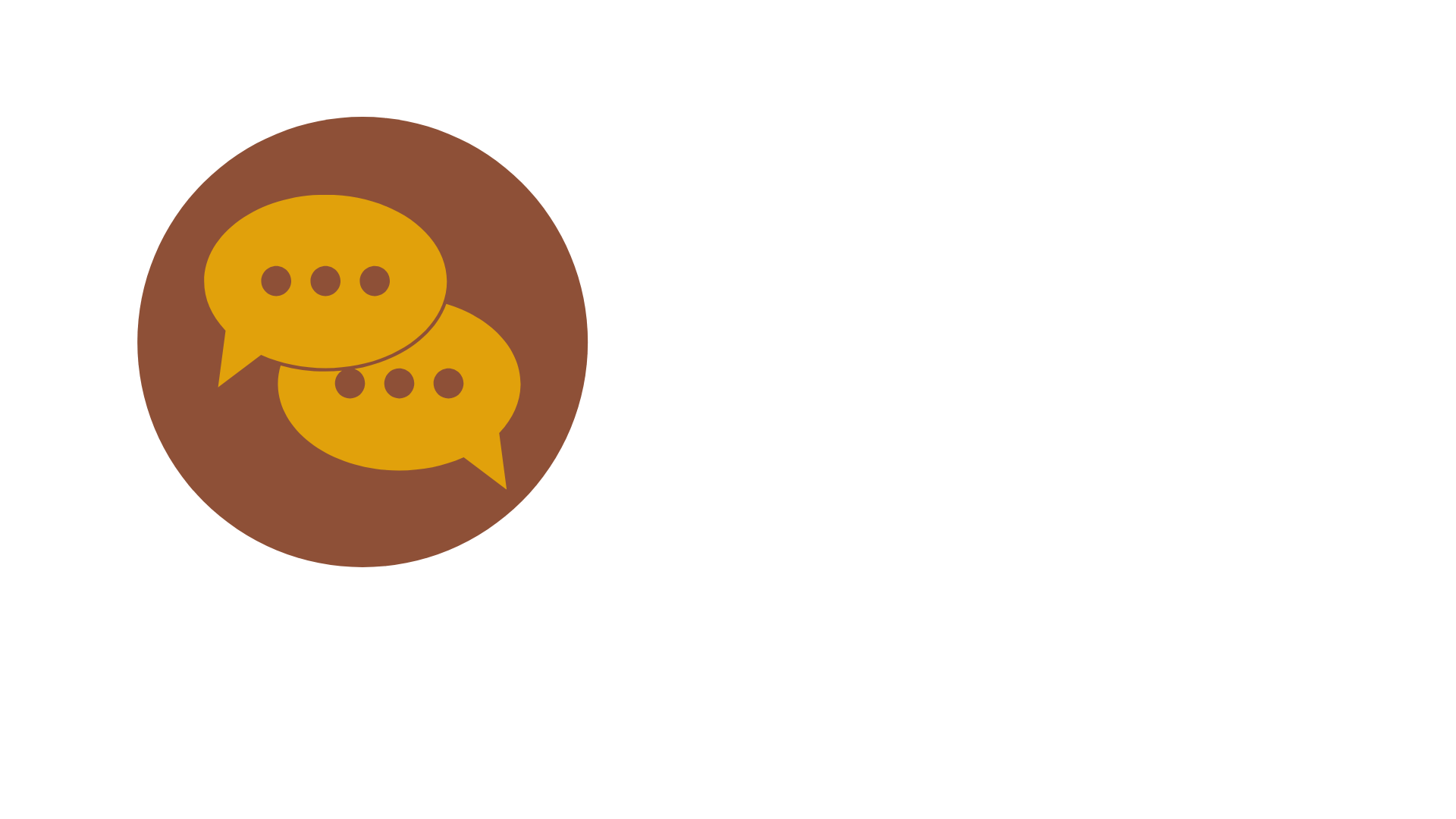 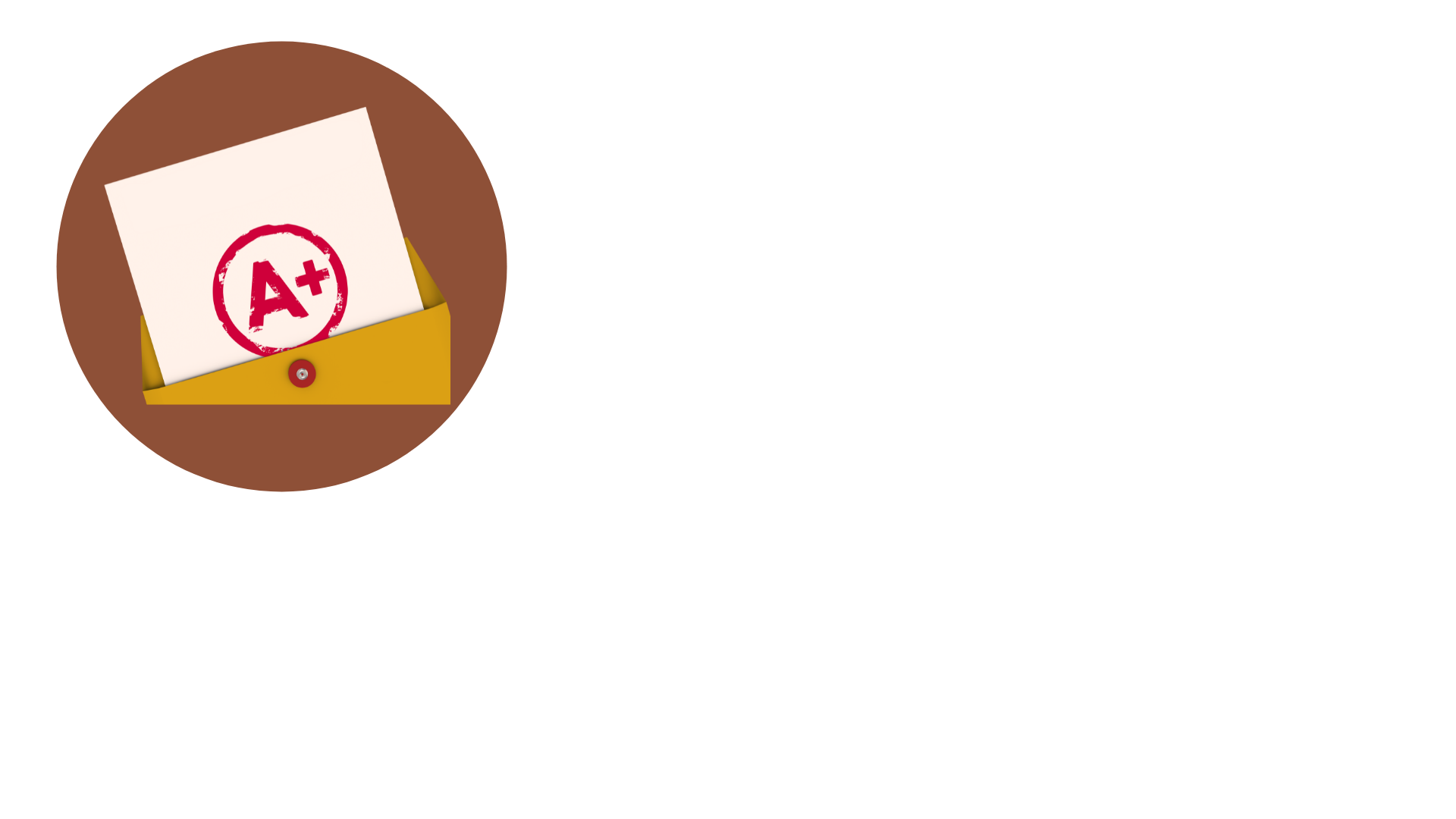 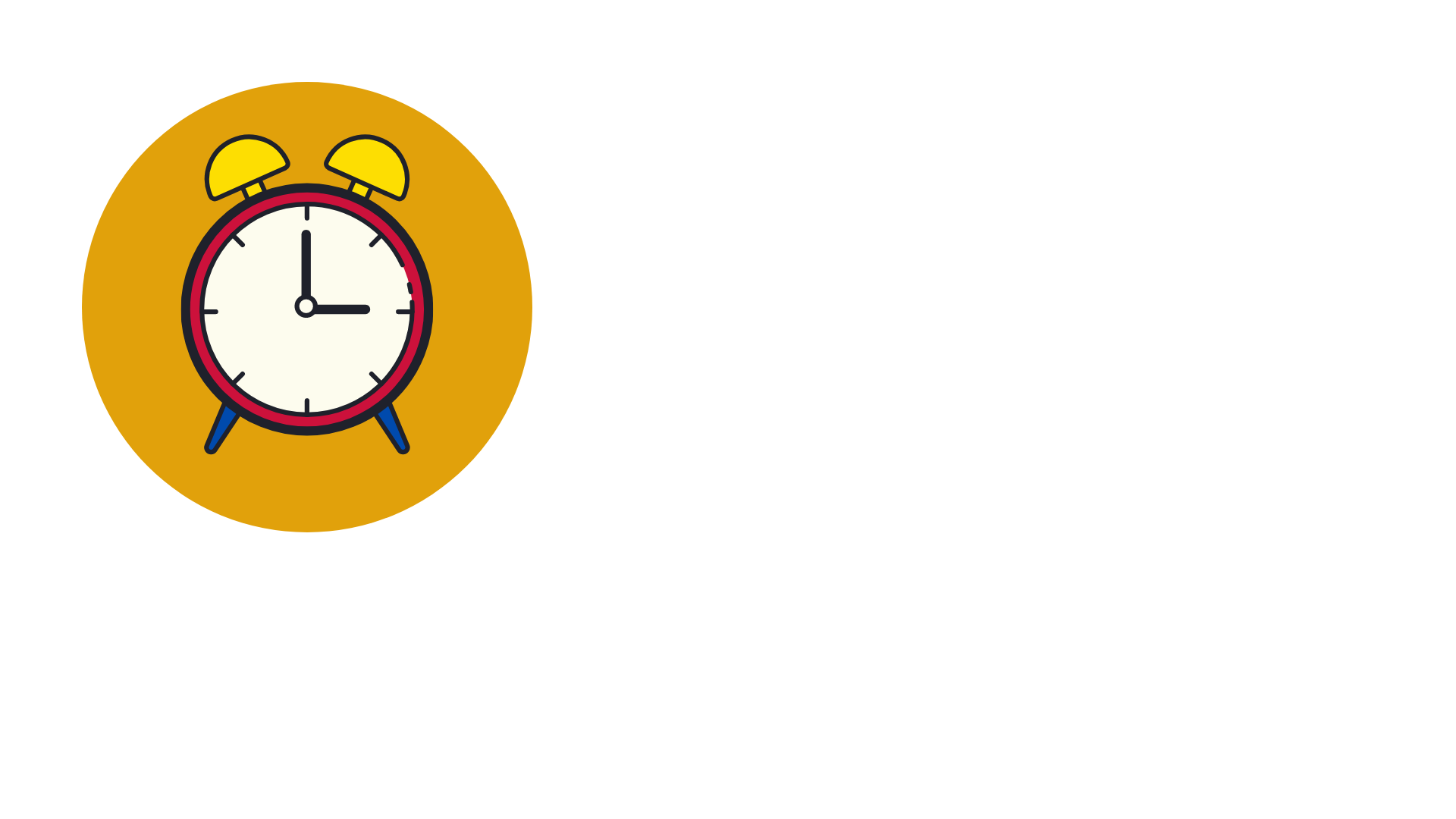 Cell phones (and ear buds/ headphones) should be put in your assigned pcoket at the front of the room. 

Phones will remain up until you are given permission to get them from your pocket.

If you need to go to the restroom, you will leave your phone on my desk while you are gone.
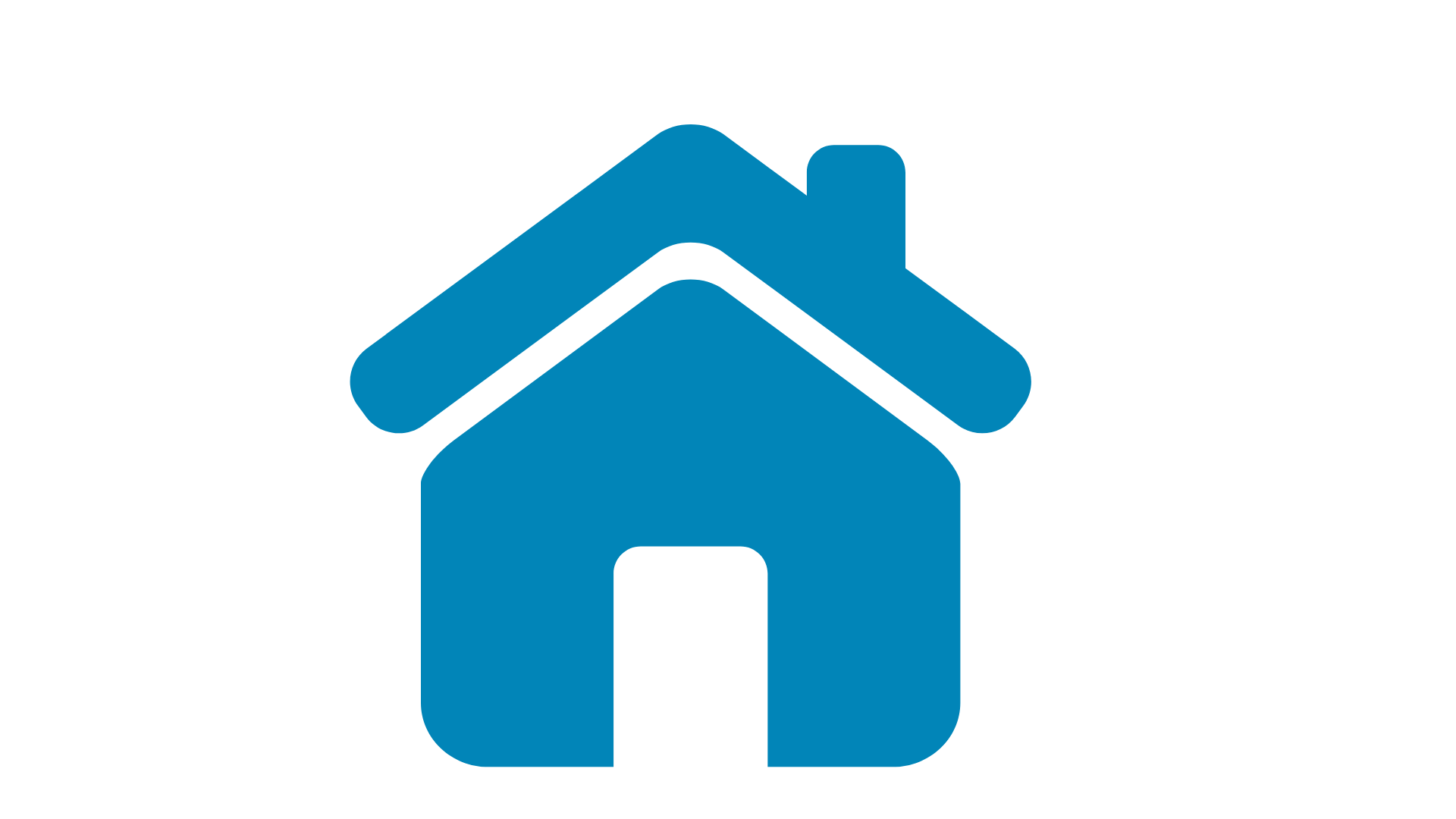 Be in class on time
Put up electronics until you are told to have them out
Do you work on time
TALK TO ME!
Take care of classroom equipment
Have a good attitude
Be respectful
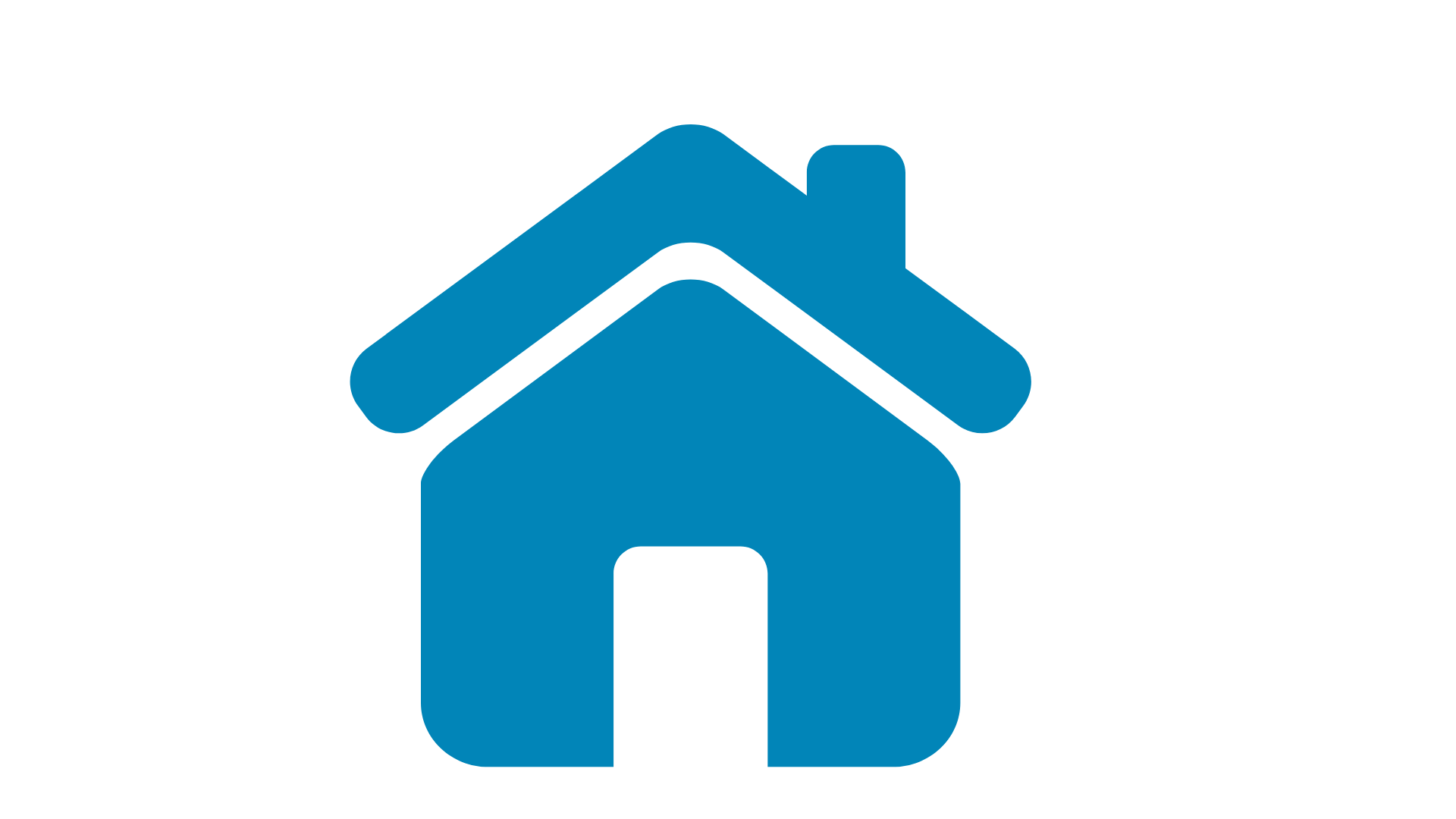 Laptop & charger-I have 20 computers for students to share
SD Card
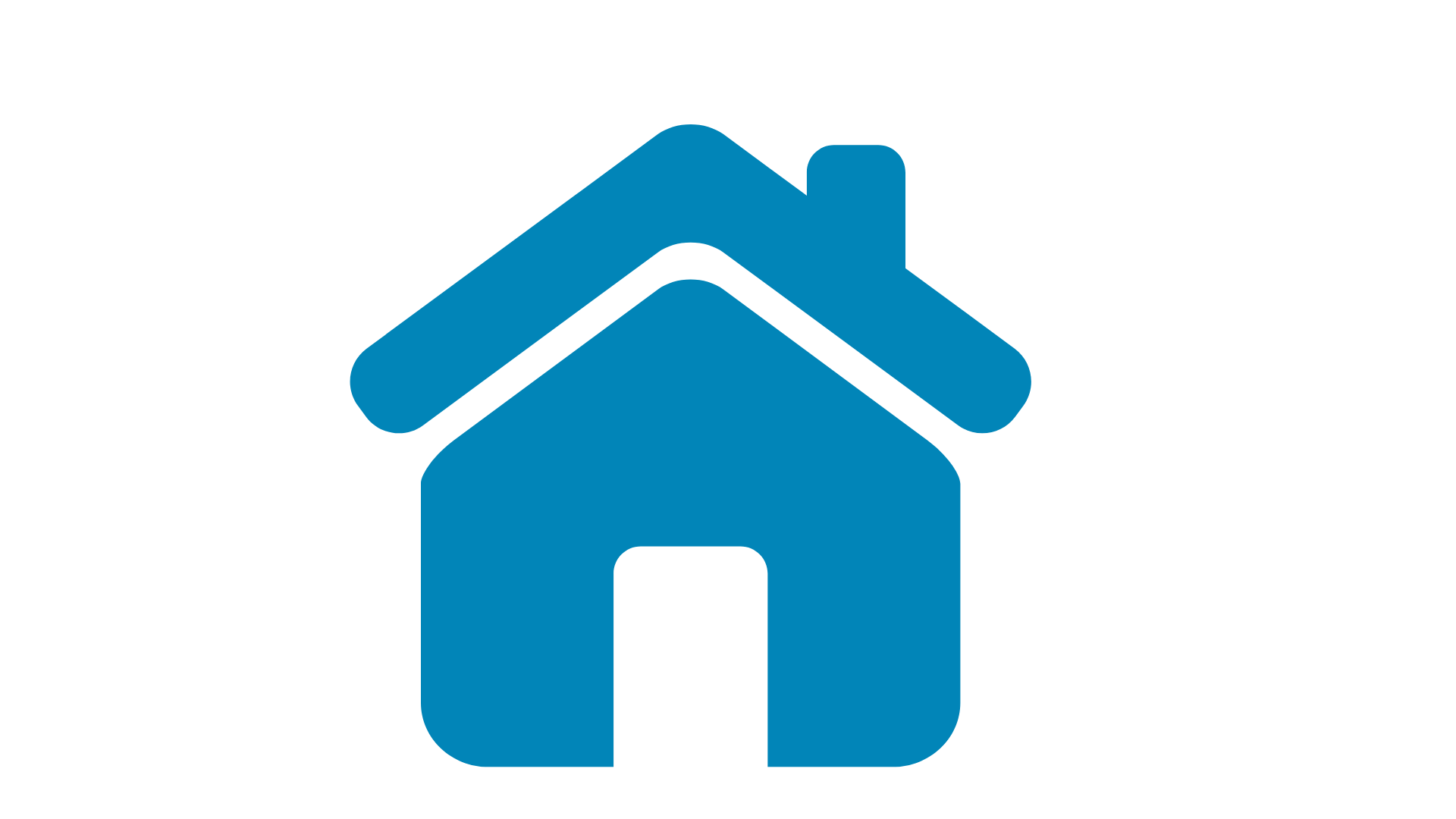 Students will learn:
History of photojournalism 
Parts of the camera 
Photo ethics 
Photojournalists 
Composition of photos 
Photoshop 
Writing cutlines/captions 
Photography assignments (subject to change):
Nature 
Sports 
Self portrait 
Light and shadow 
Photo essay 
School life 
Community service 
Portraits 
Candids 
Still life 
Macro photography 
Architecture 
Color
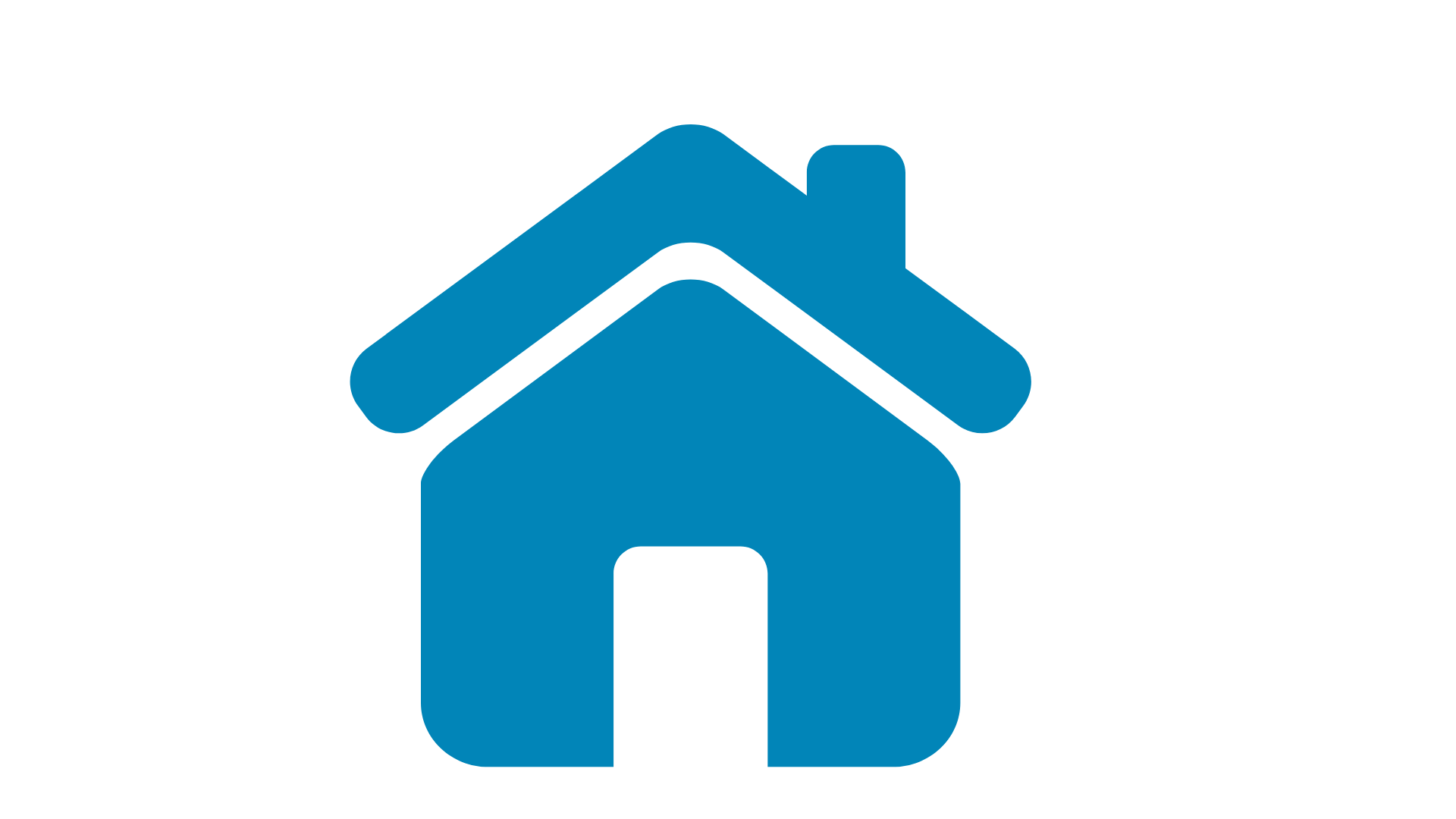 Late Work
Late work is 10 points off per day late.
Make-up Work
Make-up work is accepted ONLY for excused absences. When absent, you must speak to me after class has started or e-mail me. Missed assignments will be on your class Schoology page. You will have as many days as you are absent to make up work.
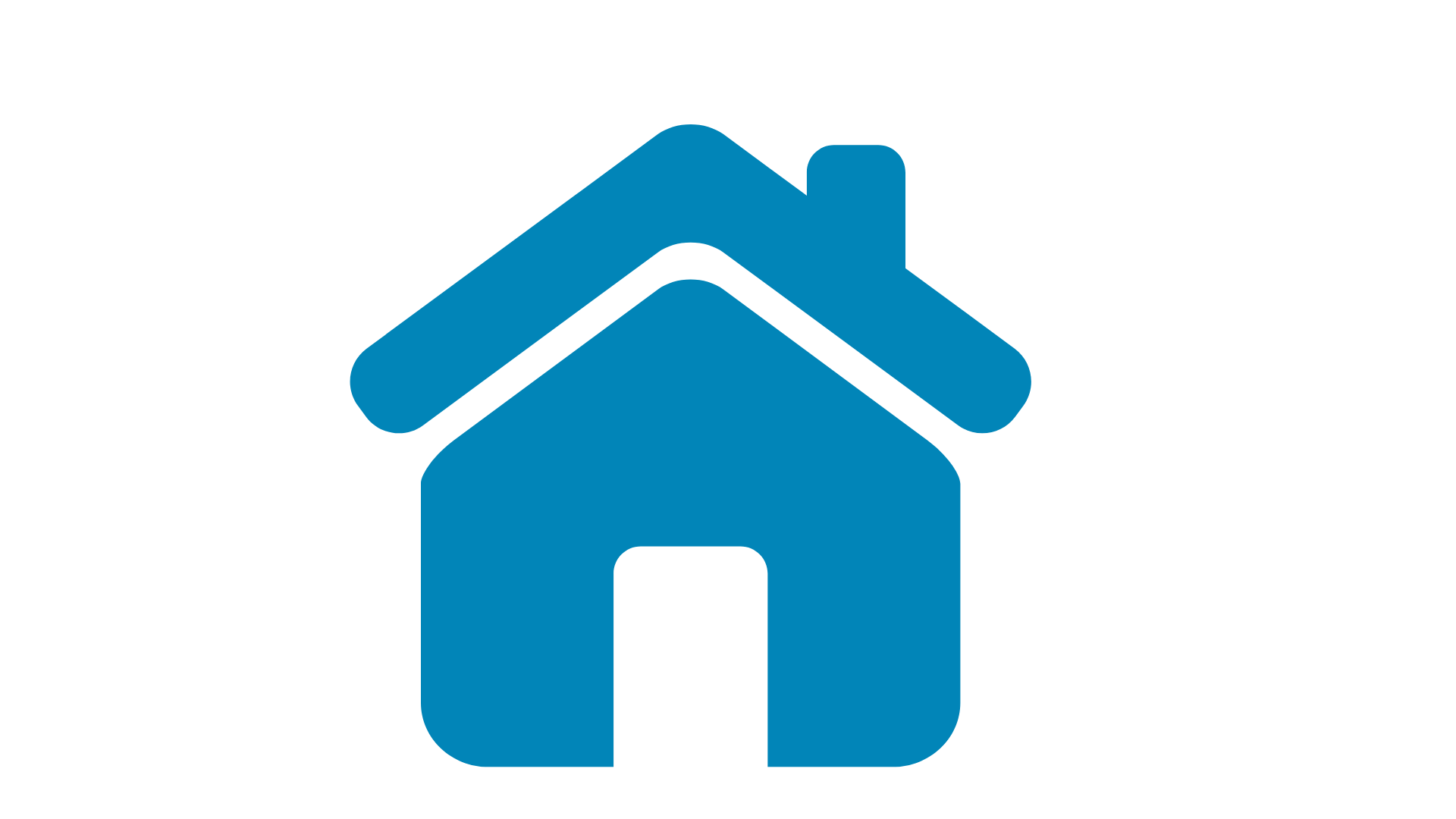 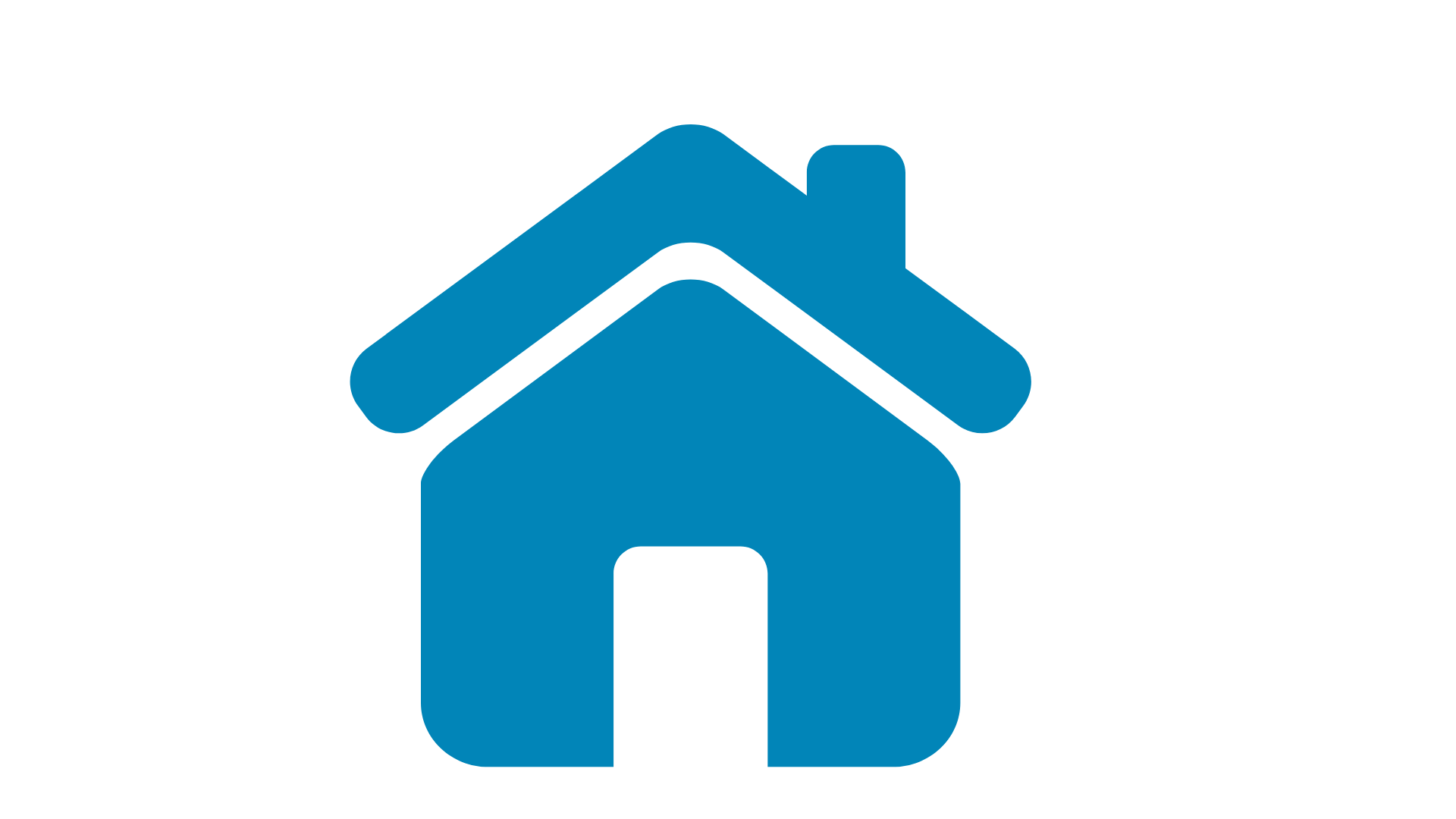